Главное управление контрактной системы Омской области
Организация совместных аукционов на поставку продуктов питания
График проведения совместных аукционов в 2019 году
Потребность в продуктах питания заказчиков социальной сферы Омской области
На участие в совместном аукционе выразили согласие 52 учреждения на закупку следующих продуктов:
Молоко – 258,0 тыс. литров;
Кисломолочная продукция, включая йогурт – 113,5 тыс. литров;
Сметана 13,6 тонн;
Масло сливочное – 12,3 тонн
Творог – 50,4 тонн
Сыр – 4,9 тонны;
Говядина – 120,1 тонна
Мясо кур – 53,3 тонн
Рыба мороженная – 80,4 тонн
Яйцо – 689,2 тыс. шт.
Постановление Правительства РФ от 08.02.2017 № 145 "Об утверждении Правил формирования и ведения в единой информационной системе в сфере закупок каталога товаров, работ, услуг для обеспечения государственных и муниципальных нужд и Правил использования каталога товаров, работ, услуг для обеспечения государственных и муниципальных нужд»
Заказчики обязаны при планировании закупки и ее осуществлении использовать информацию, включенную в соответствующую позицию каталога, в том числе указывать согласно такой позиции следующую информацию:
а) наименование товара, работы, услуги;
б) единицы измерения количества товара, объема выполняемой работы, оказываемой услуги
в) описание товара, работы, услуги (при наличии такого описания в позиции)
Заказчики вправе указывать дополнительную информацию, не предусмотренную КТРУ, при наличии соответствующего обоснования (если КТРУ предусматривает описание товара, работы, услуги в соответствующей позиции)
Заказчик обязан применять информацию, содержащуюся в КТРУ, но не может ее видоизменять под свои потребности, даже при наличии обоснования, т.к. Правила не предусматривают такую возможность.
Соблюдение национального режима в закупках
Приказ Минфина России от 04.06.2018    №126н "Об условиях допуска товаров, происходящих из иностранного государства или группы иностранных государств, для целей осуществления закупок товаров для обеспечения государственных и муниципальных        нужд"
Постановление Правительства РФ от 22.08.2016 № 832"Об ограничениях допуска отдельных видов пищевых продуктов, происходящих из иностранных государств, для целей осуществления закупок для обеспечения государственных и муниципальных нужд"
При закупке говядины, отдельных видов рыбы или мяса
При закупке продукции из рыбы свежей, мяса КРС, молока, масла сливочного, сыра
Предоставление преимуществ
Постановление Правительства РФ от 14.07.2014 № 649 «О порядке предоставления учреждениям и предприятиям уголовно-исполнительной системы преимуществ в отношении предлагаемой ими цены контракта"
В перечень включены продукты питания - сыры, сметана
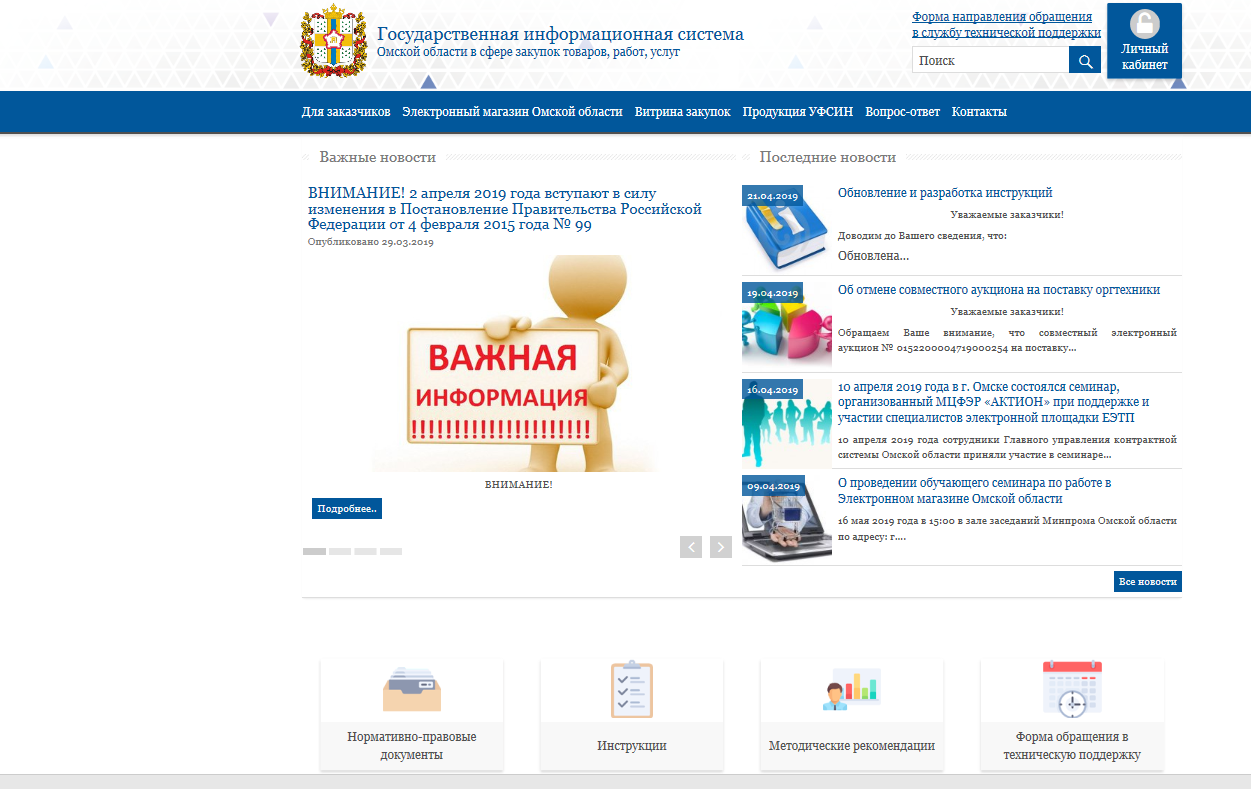 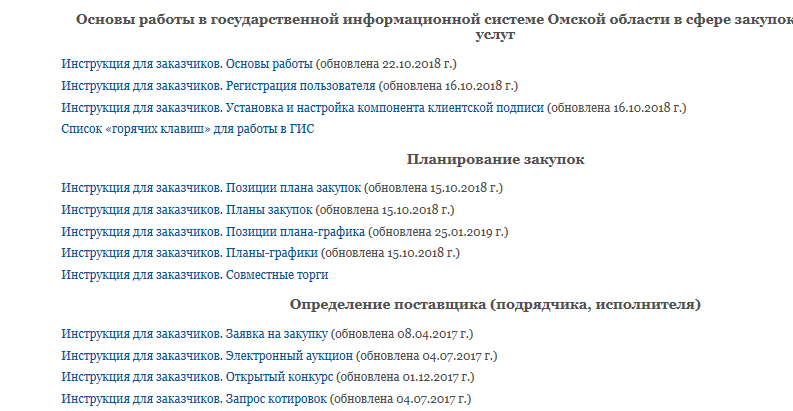 Инструкция
8
Соглашение о совместной закупке
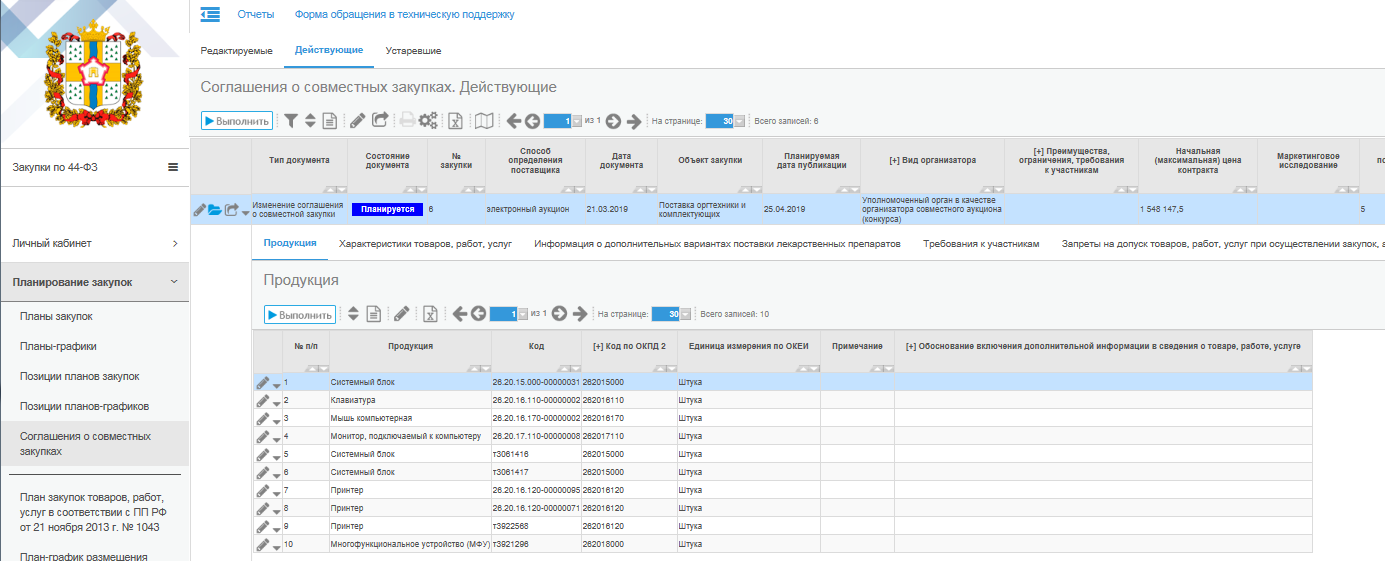 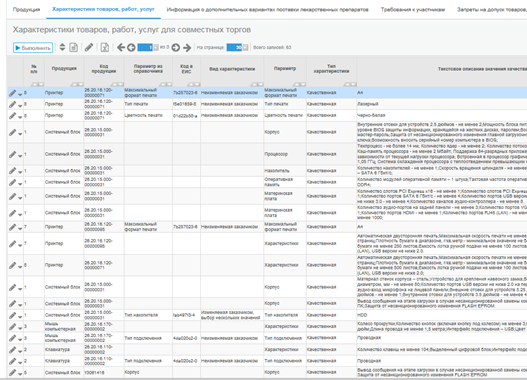 Соглашение о совместной закупке создается сотрудником уполномоченного органа
9
Формирование заказчиком позиции плана-графика на основании созданного соглашения
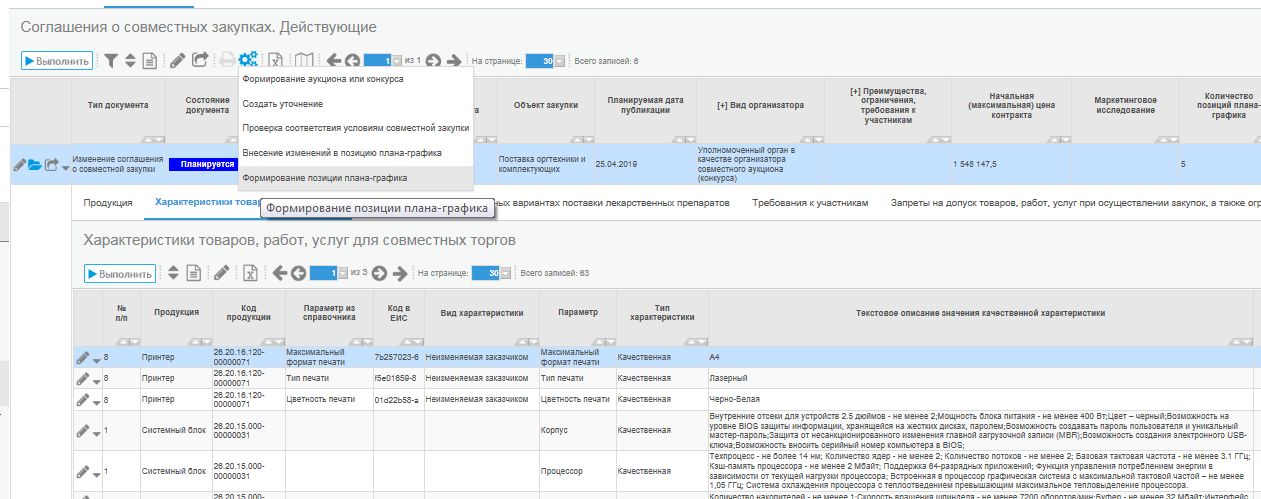 Самостоятельно заказчику необходимо внести в сформировавшуюся позицию плана-графика следующую информацию:
– планируемый срок (сроки отдельных этапов) поставки товаров (выполнения работ, оказания услуг) ;
– периодичность поставки (выполнения работ, оказания услуг); 
– иная периодичность поставки (выполнения работ, оказания услуг); 
– во вкладке продукция - указать количество, цену за единицу, обоснование включения дополнительной информации в сведения о товаре, работе, услуге.
Главное управление контрактной системы Омской области
Организация совместных аукционов на поставку продуктов питания